Chongqing University of Technology
ATAI
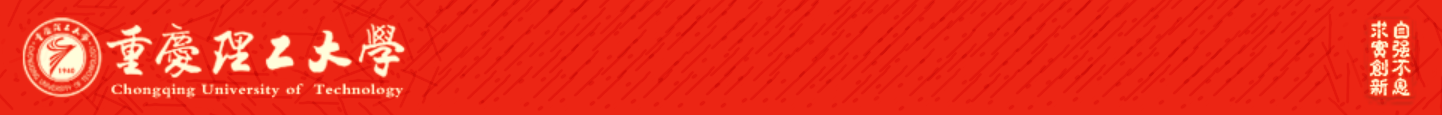 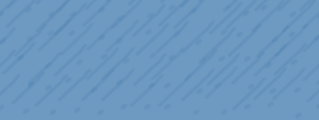 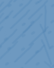 Advanced Technique of Artificial  Intelligence
Chongqing University of Technology
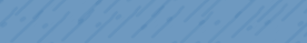 https://github.com/xjtuwgt/GNN-MAGNA
Multi-hop Attention Graph Neural Networks
Guangtao Wang1 , Rex Ying2 , Jing Huang1 and Jure Leskovec2
1JD AI Research
2Computer Science, Stanford University
guangtao.wang@jd.com, rexying@stanford.edu, jing.huang@jd.com, jure@cs.stanford.edu
https://github.com/xjtuwgt/GNN-MAGNA
IJCAI_2021
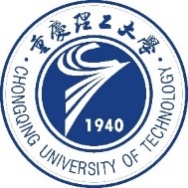 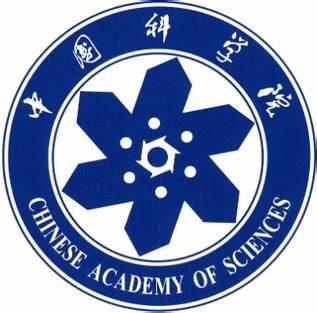 Reported by Xinsheng Wang
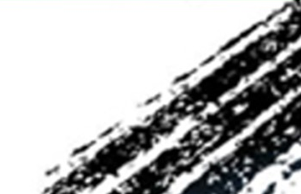 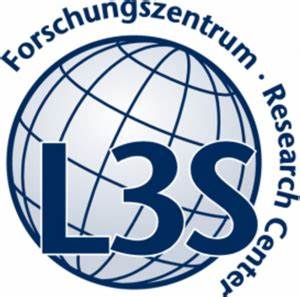 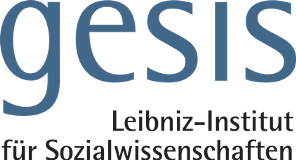 1
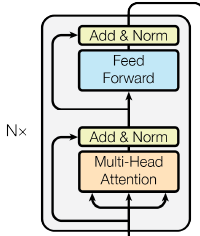 Method
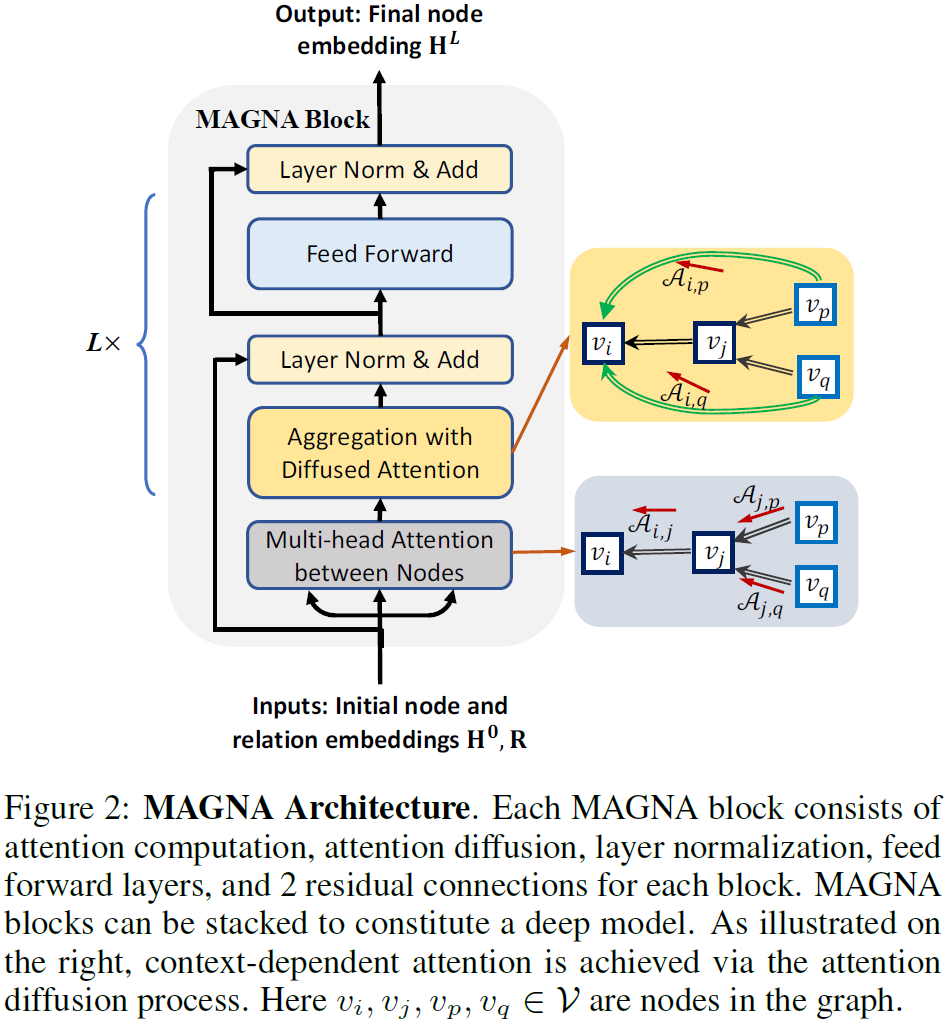 Edge Attention Computation
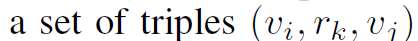 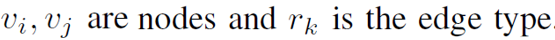 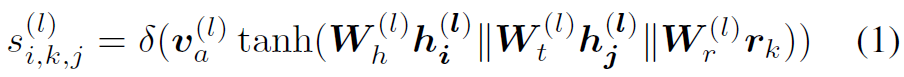 Transformer-encoder
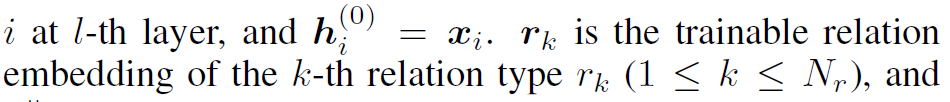 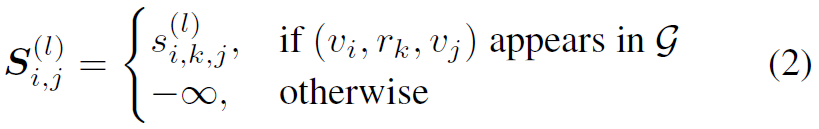 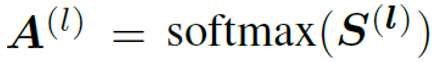 [Speaker Notes: H初始化是节点的特征，关系r是可训练的embedding，va是可训练参数
注意力分数矩阵S]
Method
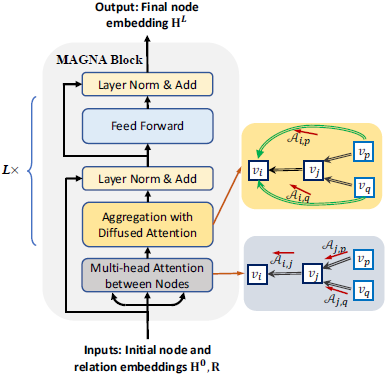 Attention Diffusion for Multi-hop Neighbors
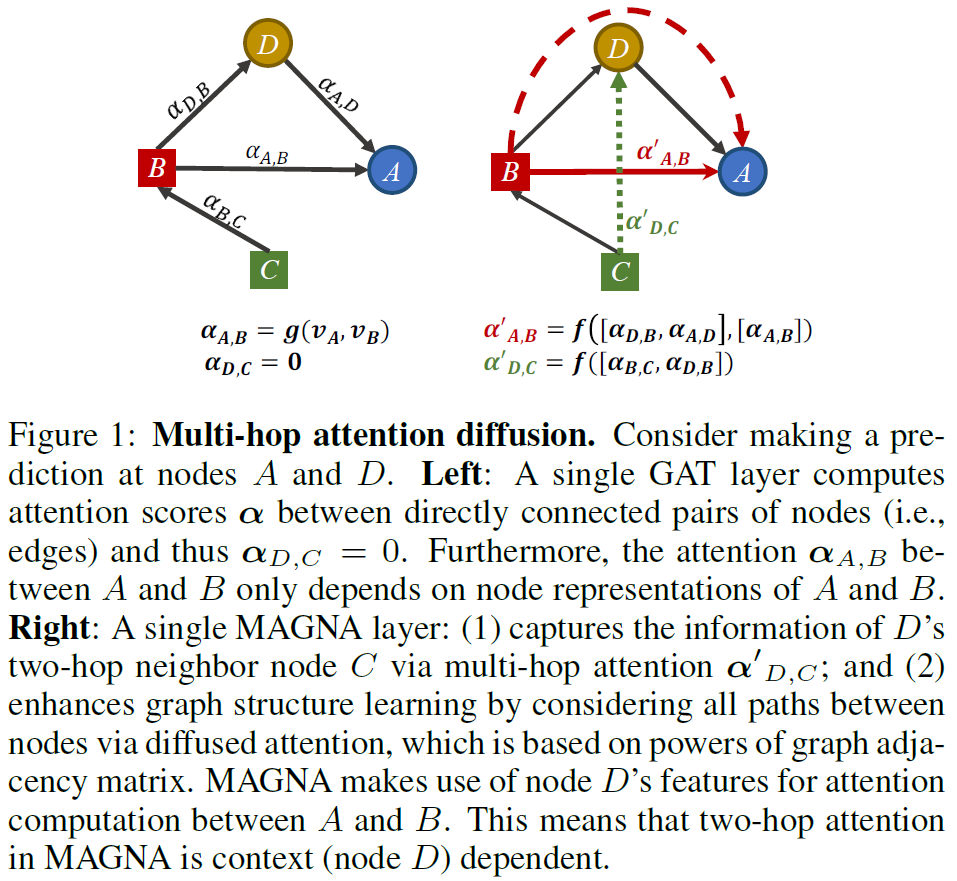 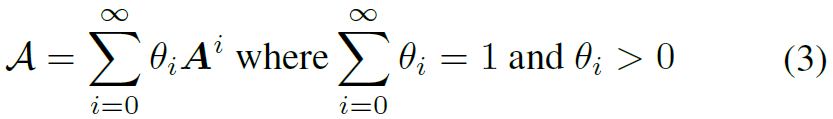 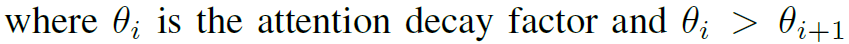 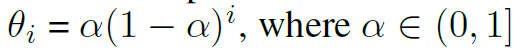 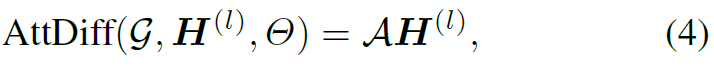 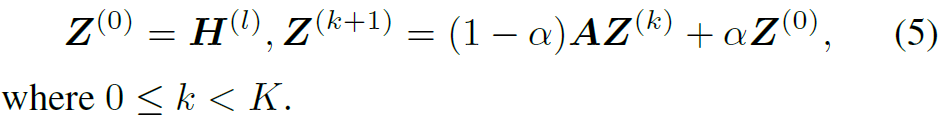 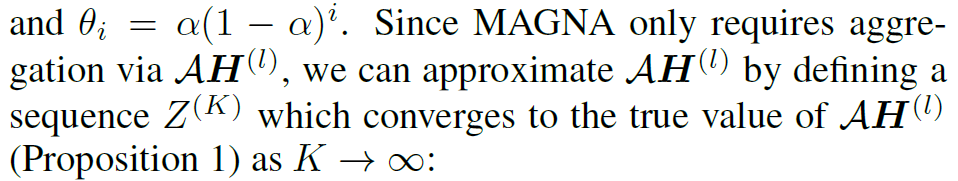 [Speaker Notes: i表示获取i跳路径的邻居，后面有消融实验]
Method
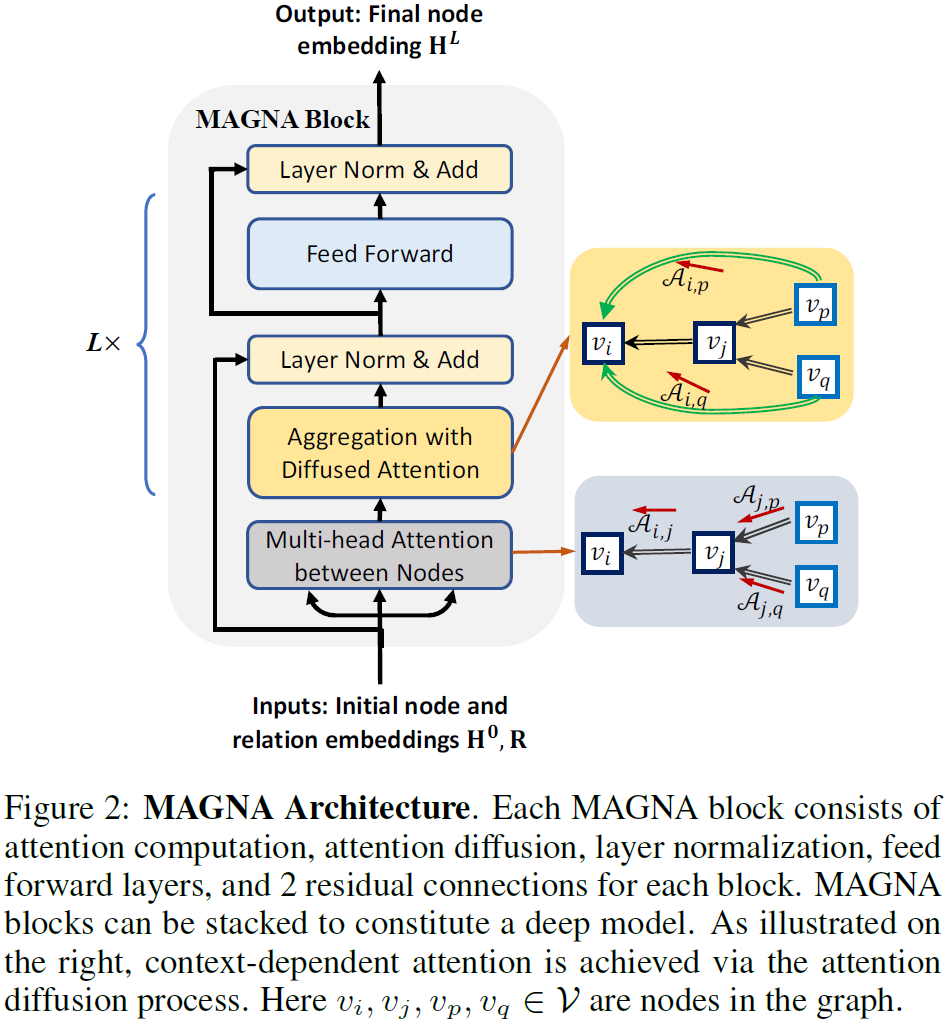 Multi-head Graph Attention Diffusion Layer
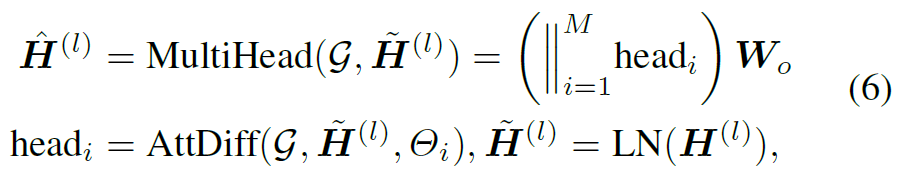 Deep Aggregation
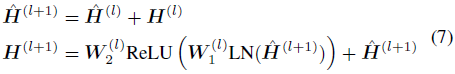 [Speaker Notes: 7、残差连接]
Experiments
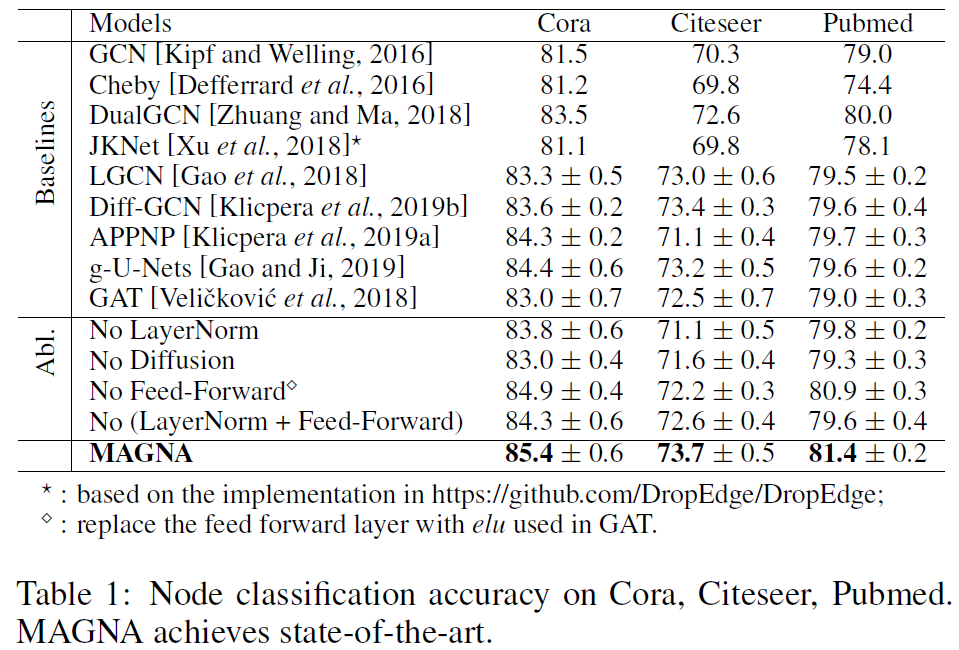 Experiments
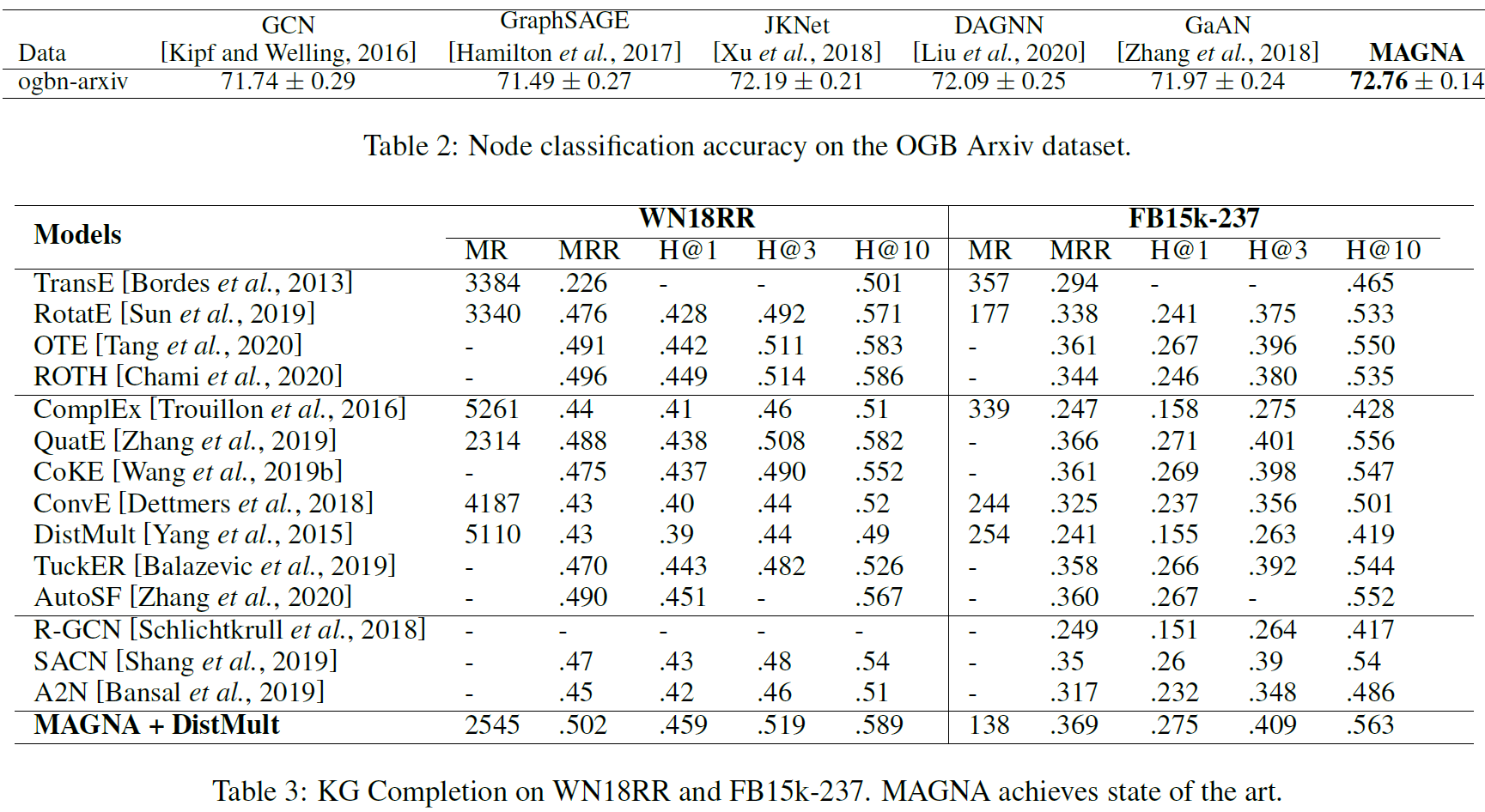 Experiments
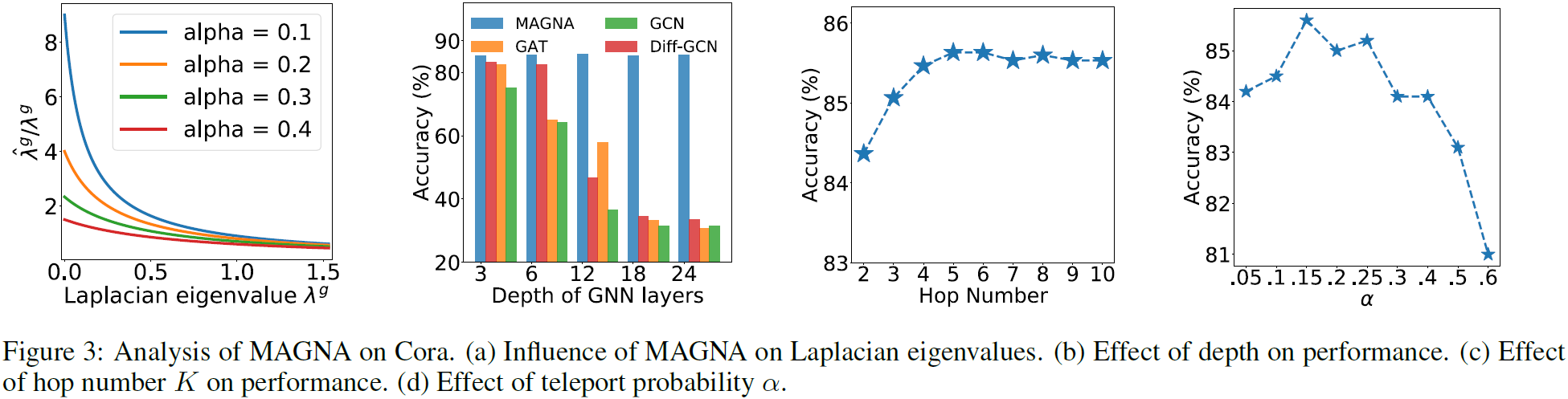 [Speaker Notes: Alpha的对于拉普拉斯矩阵的算子的影响，即特征值]
Experiments
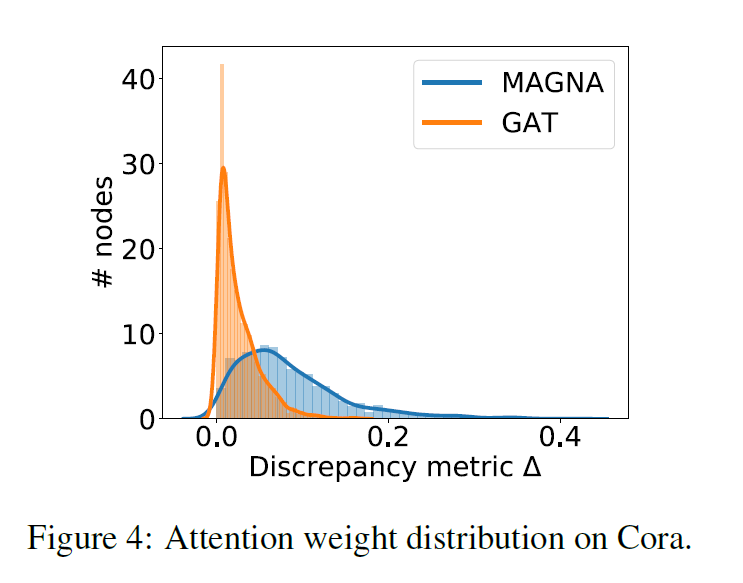 Thank you!